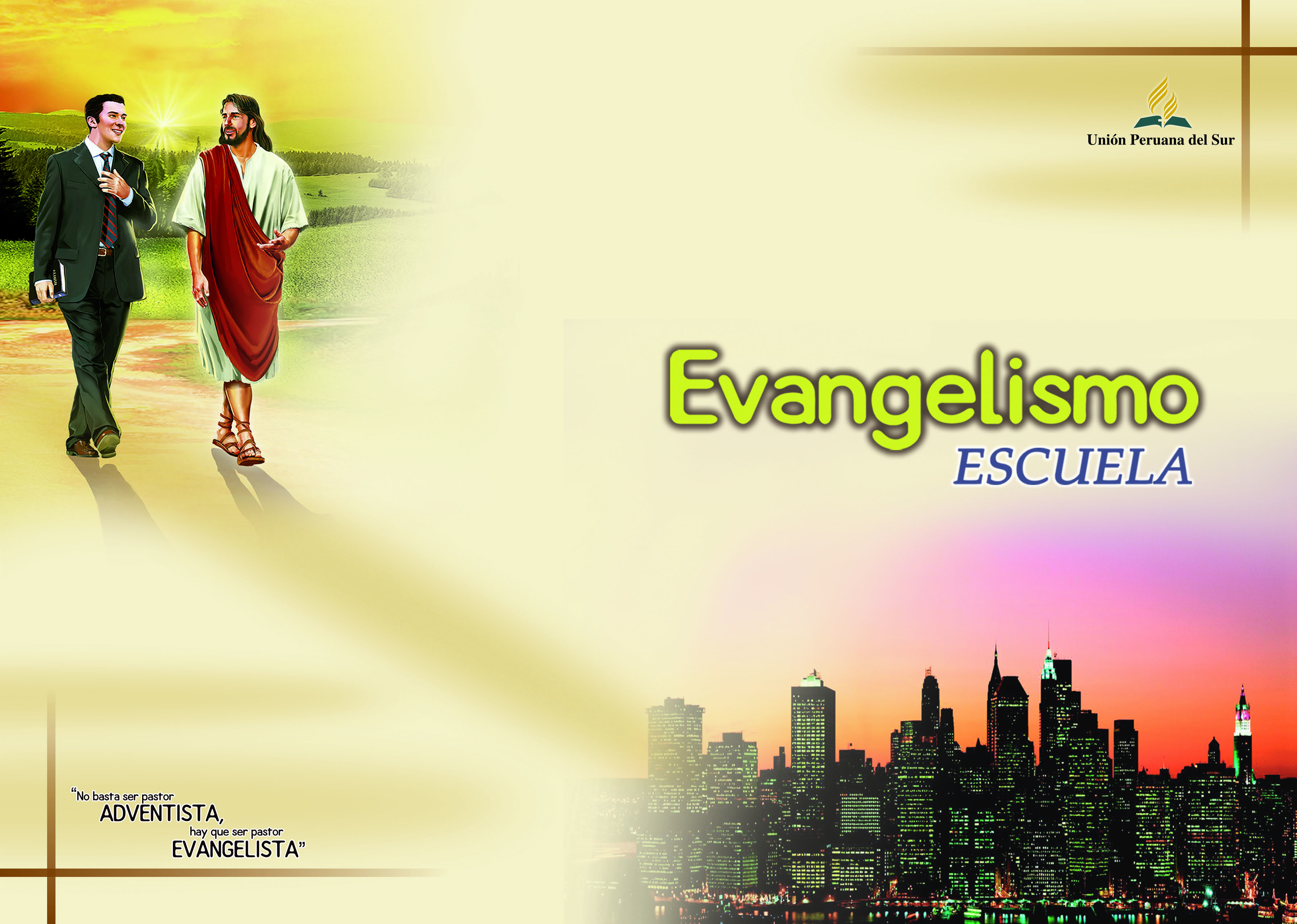 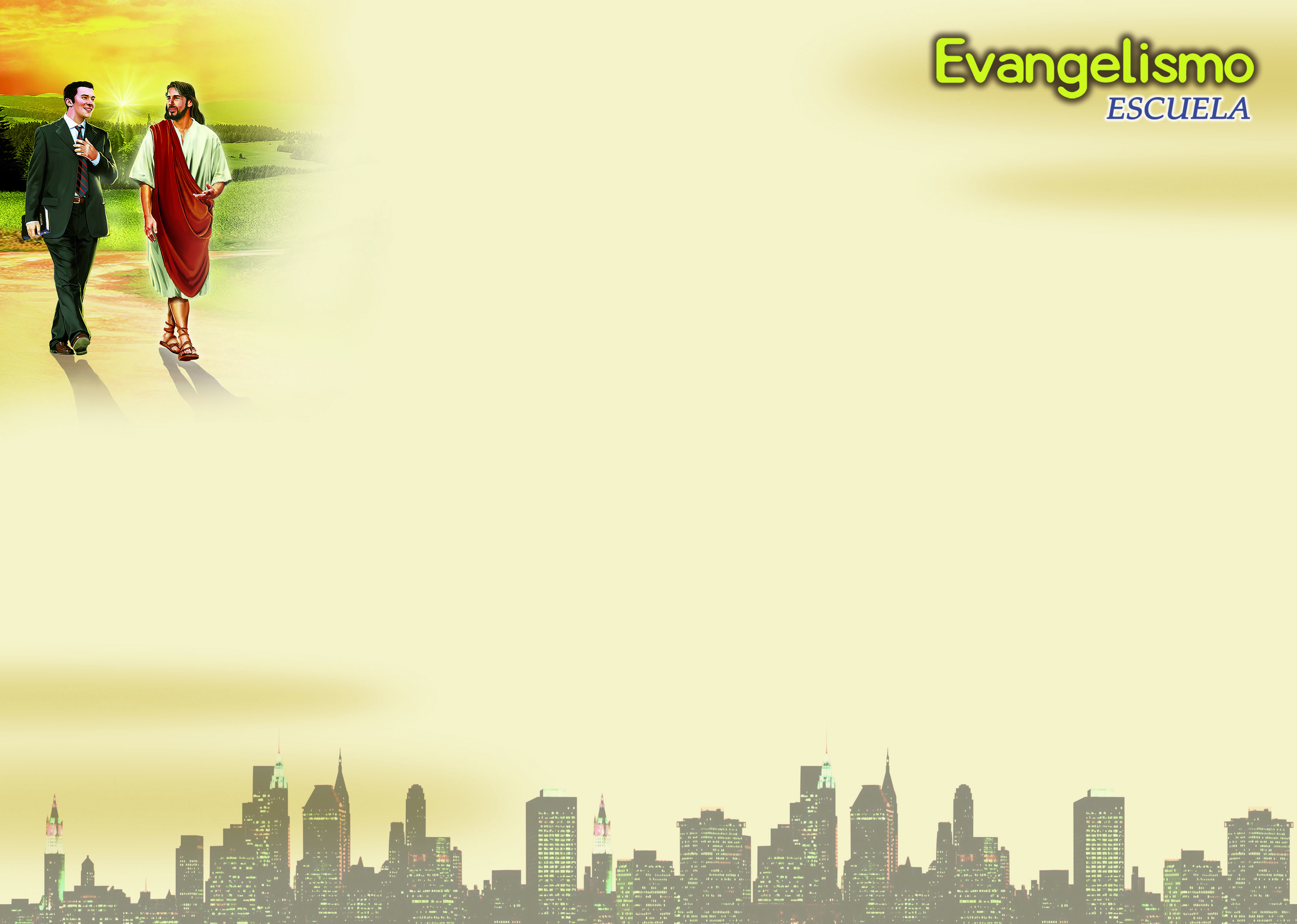 EVANGELISMO ESCUELA
No Basta ser Pastor Adventista,
hay que ser Pastor Evangelista!
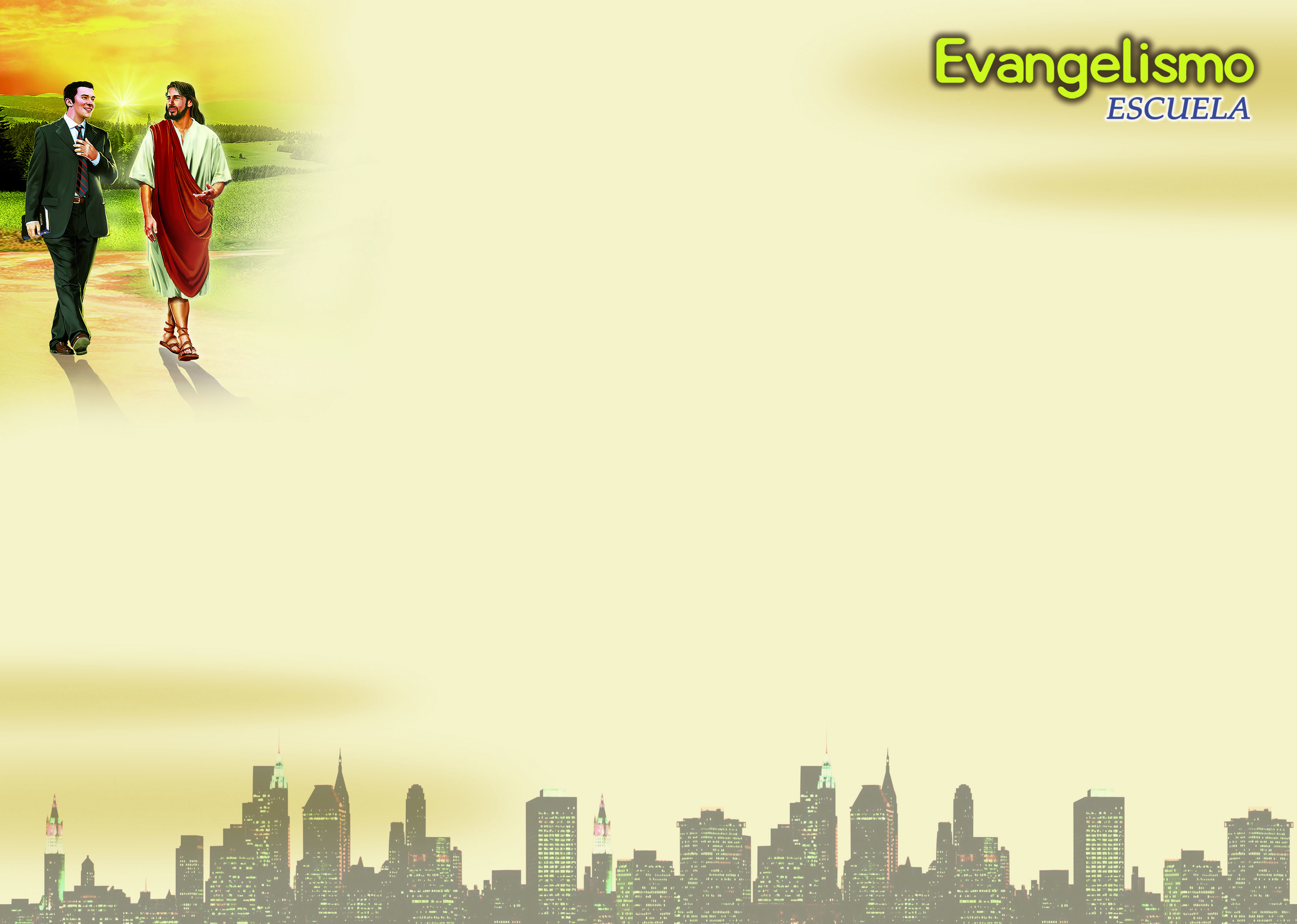 EVANGELISMO PERMANENTE
Cómo impactar su distrito
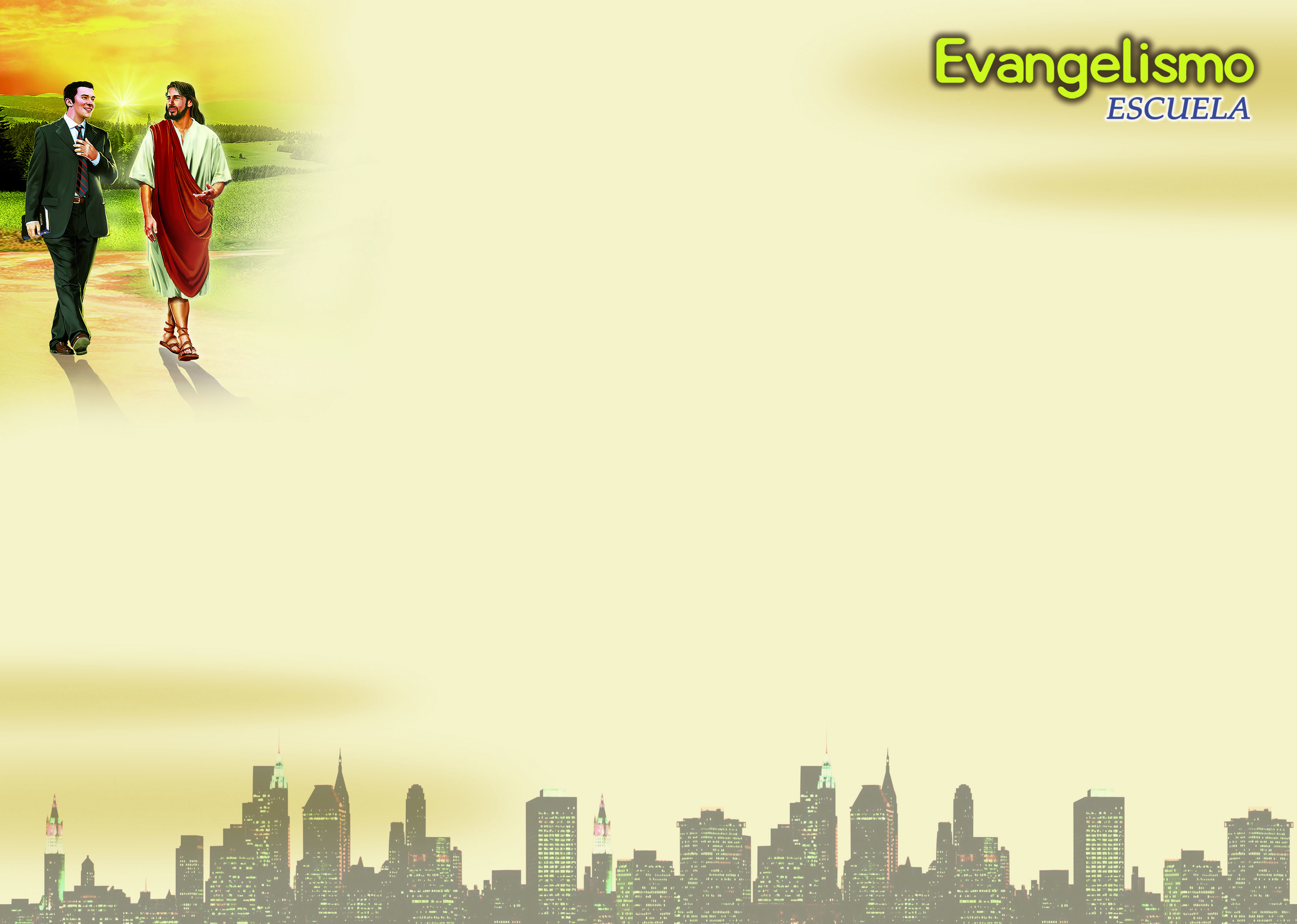 CONSEJOS IMPORTANTES
Tener una lista permanente
de interesados.
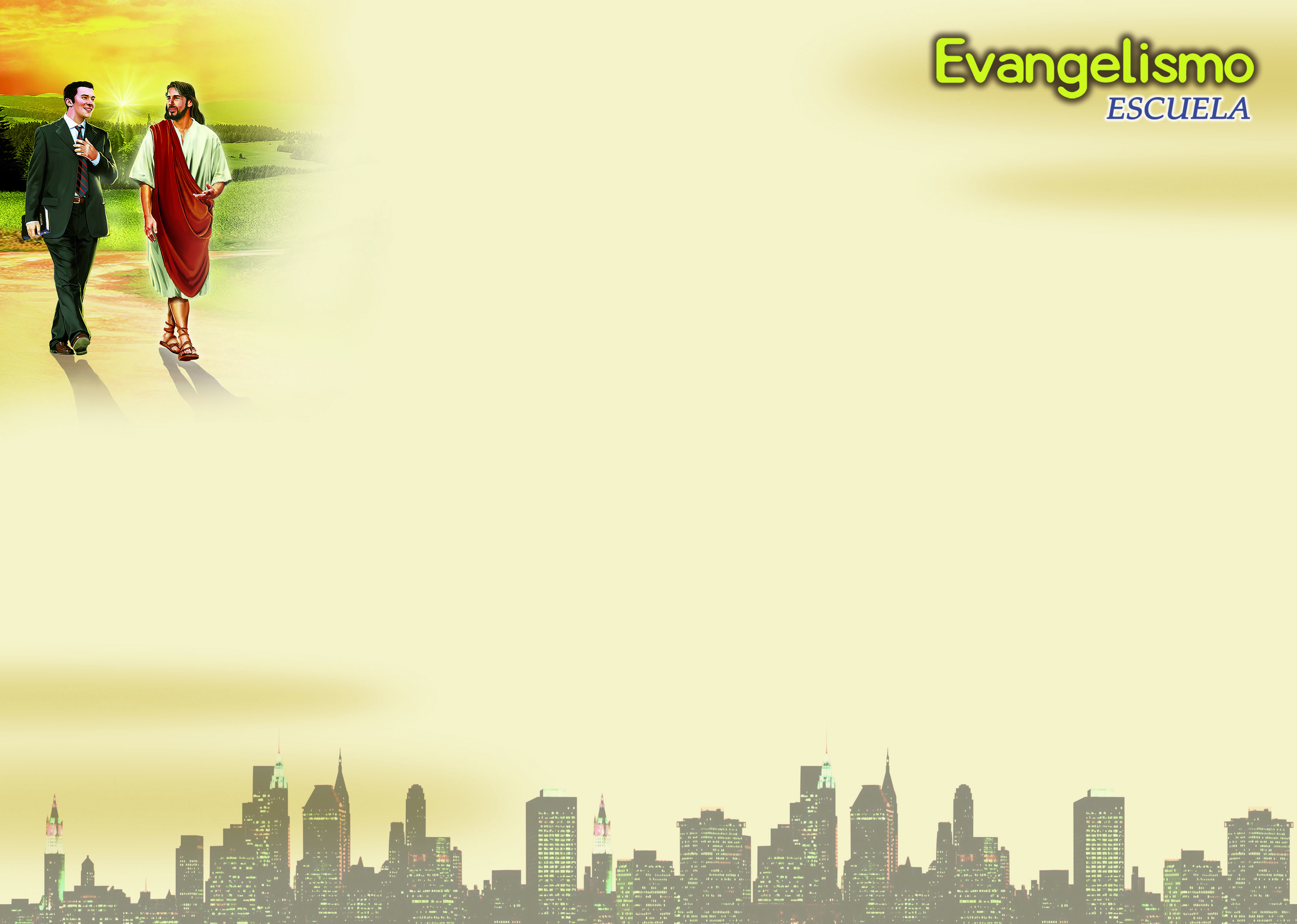 CONSEJOS IMPORTANTES
Hacer un fuerte programa
de oración intercesora.
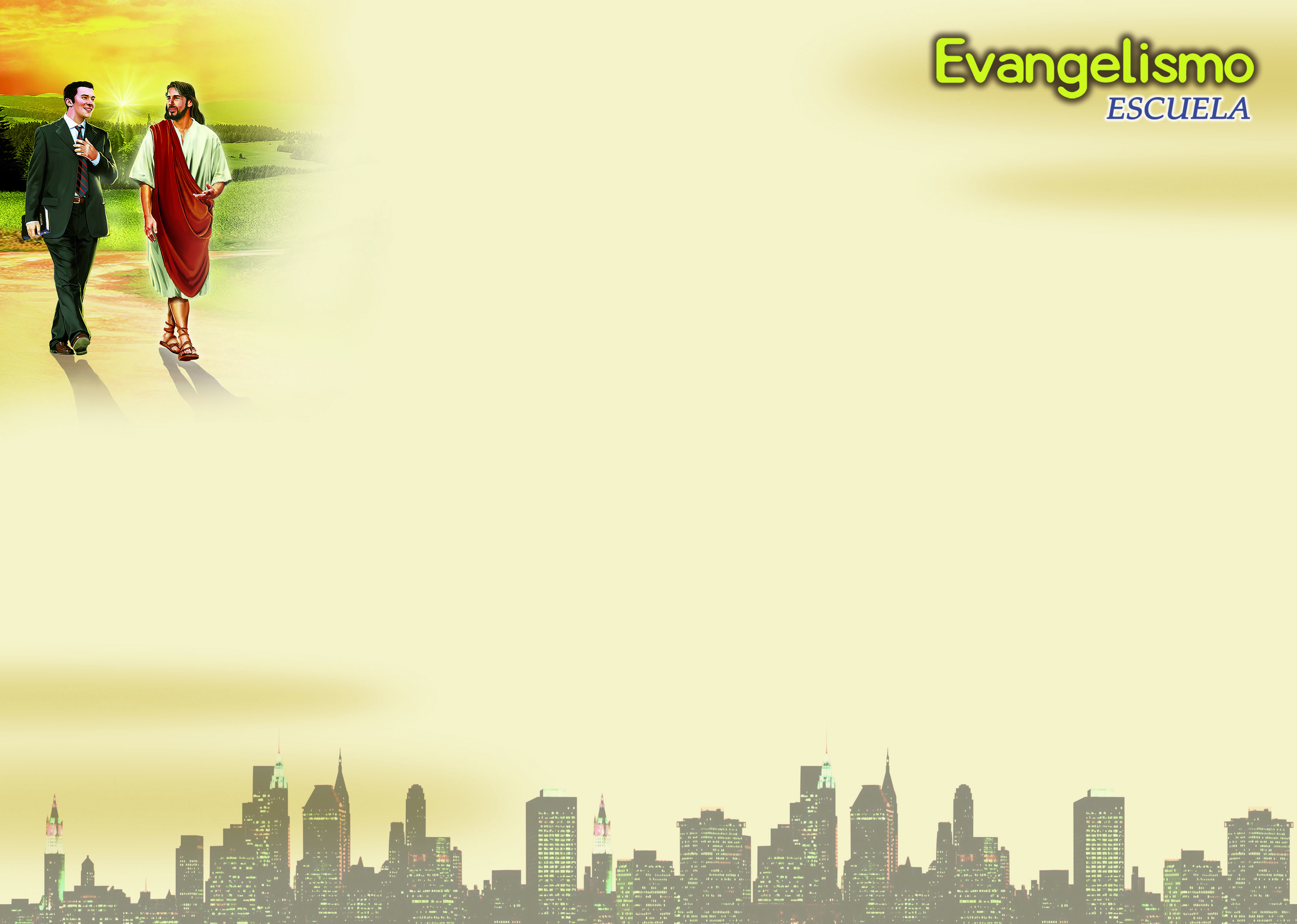 CONSEJOS IMPORTANTES
Hacer llamados en todos
los programas.
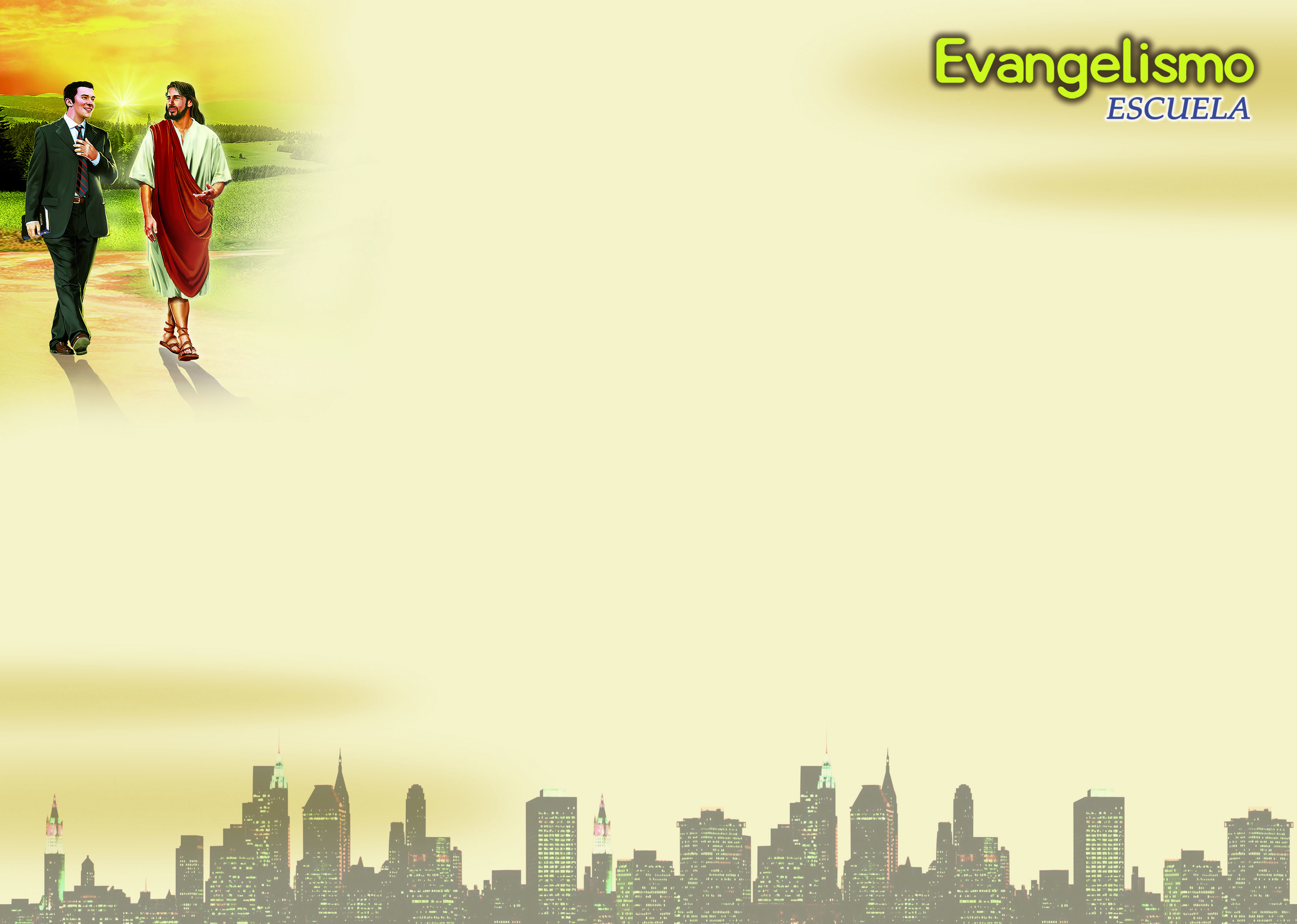 Tener reunión con los amigos
después de cada culto.
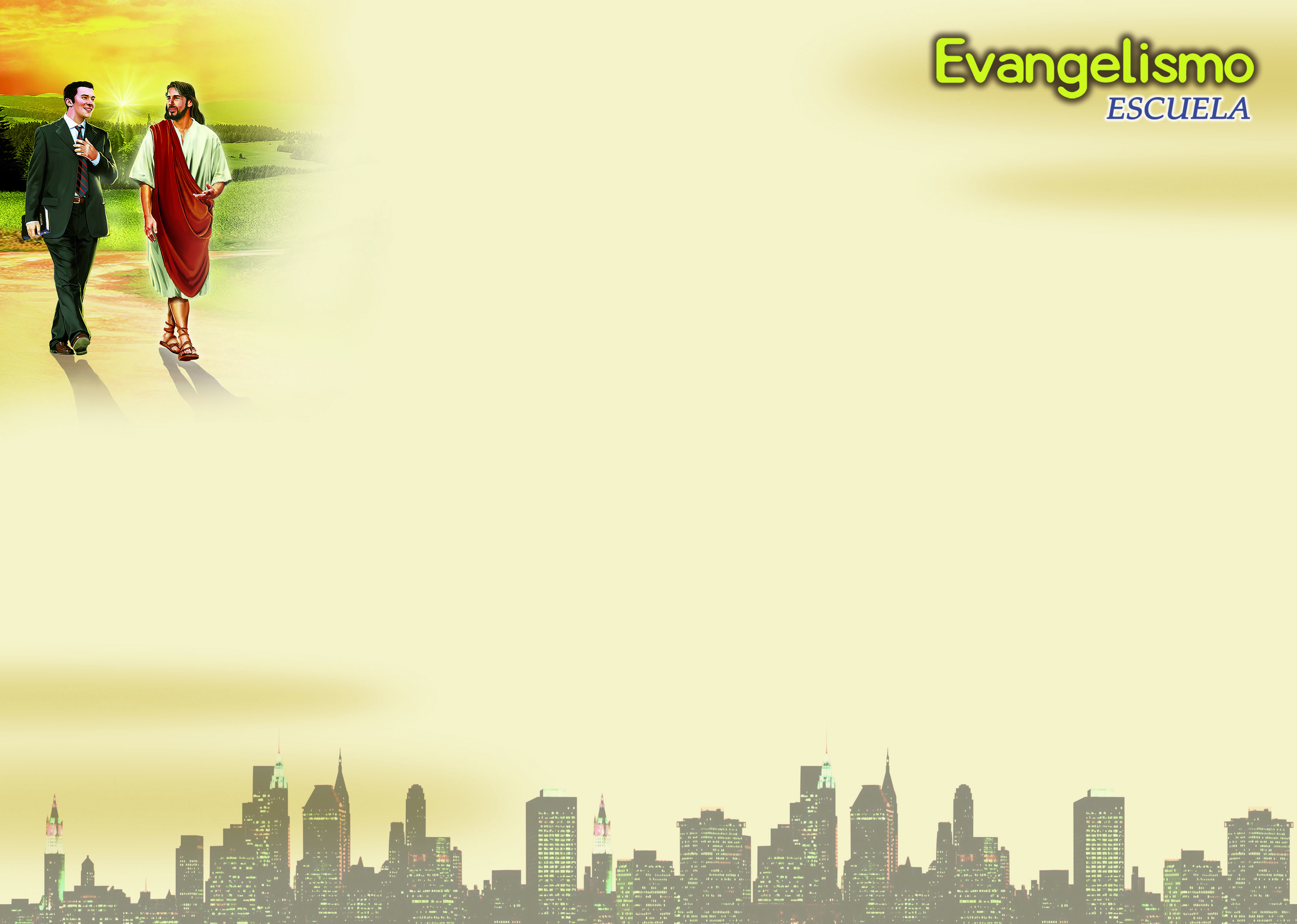 Tener definida las fechas
de los bautismos.
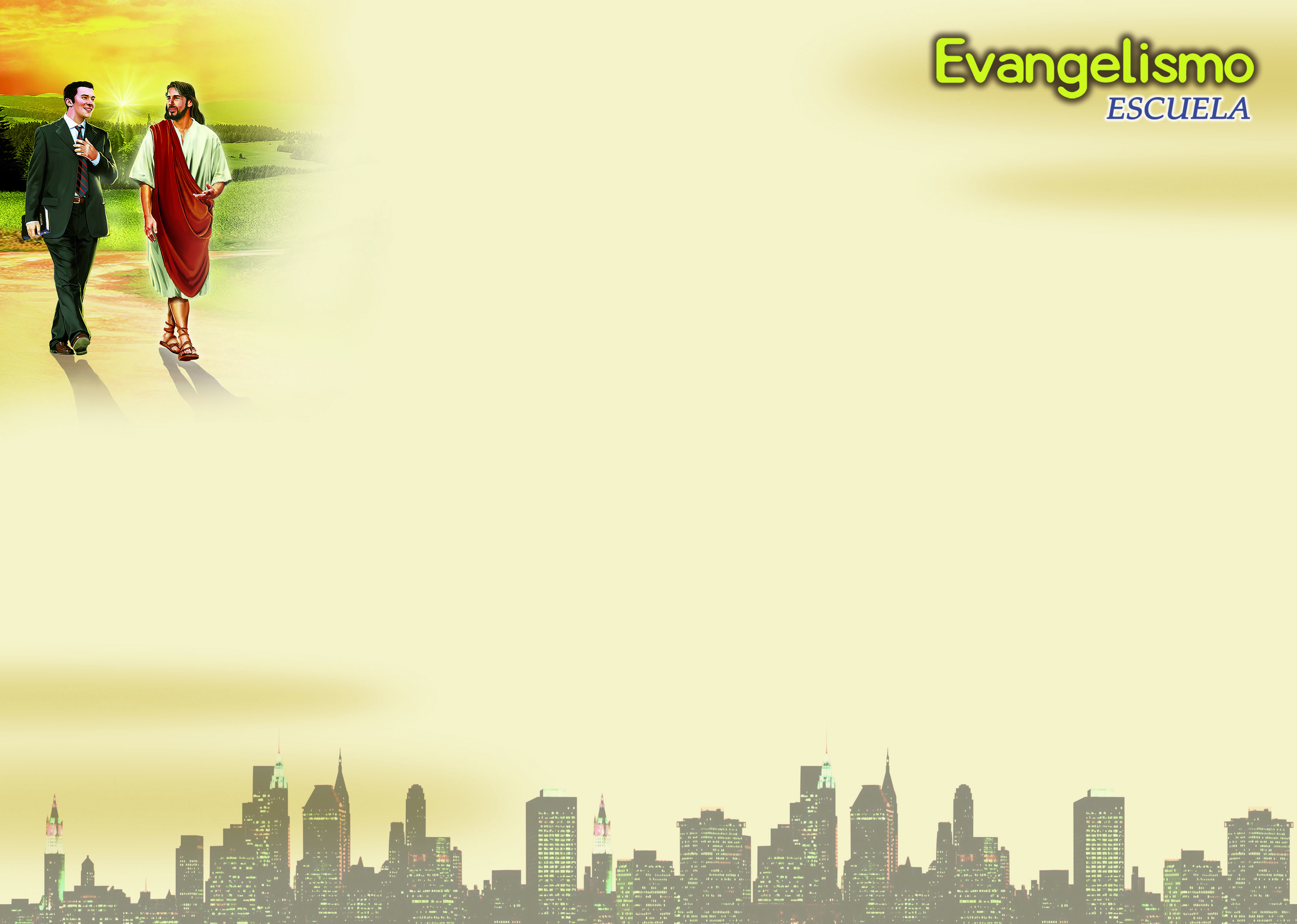 Bautismos mensuales
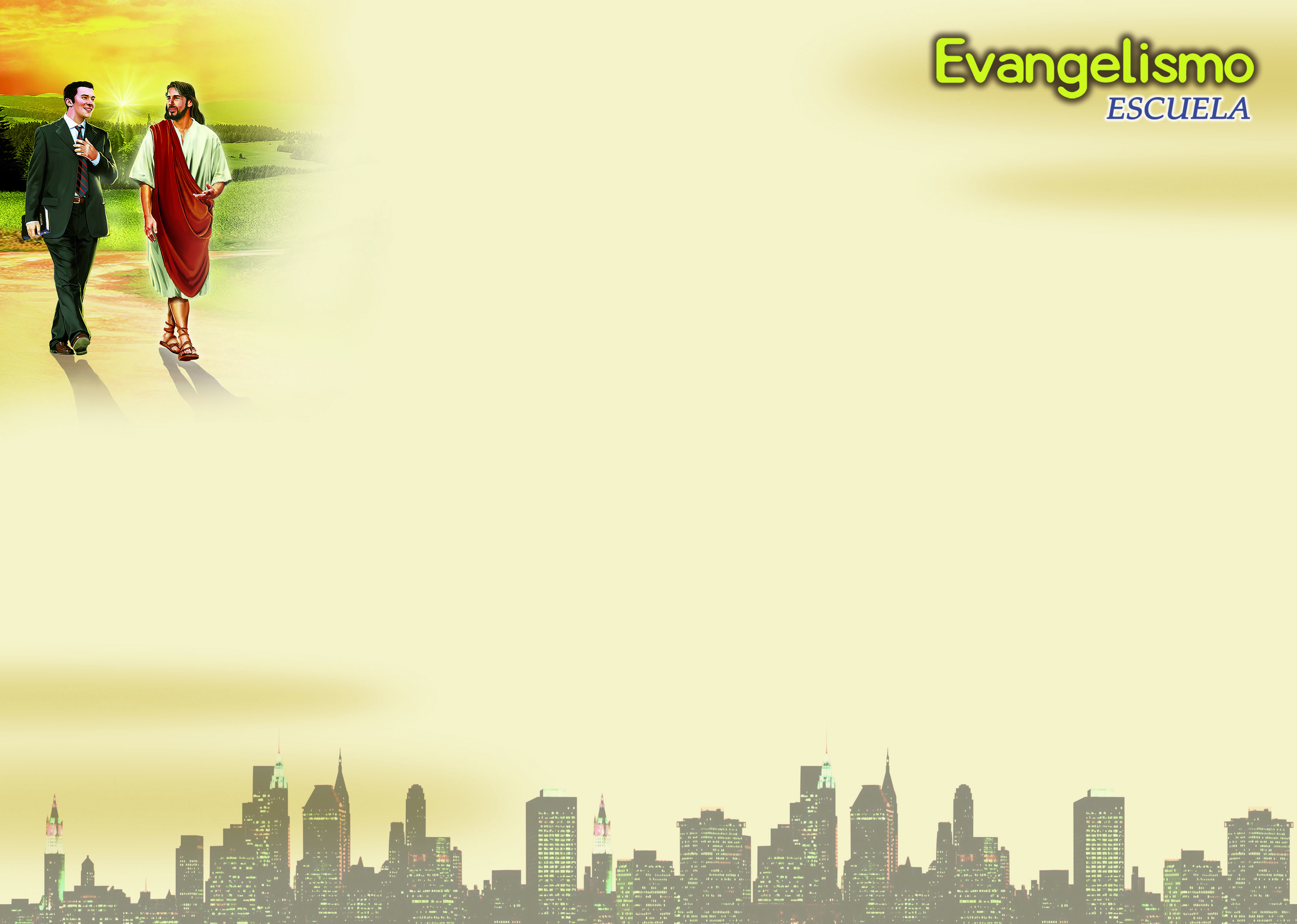 Trabajar con tres clases bíblicas permanentes.
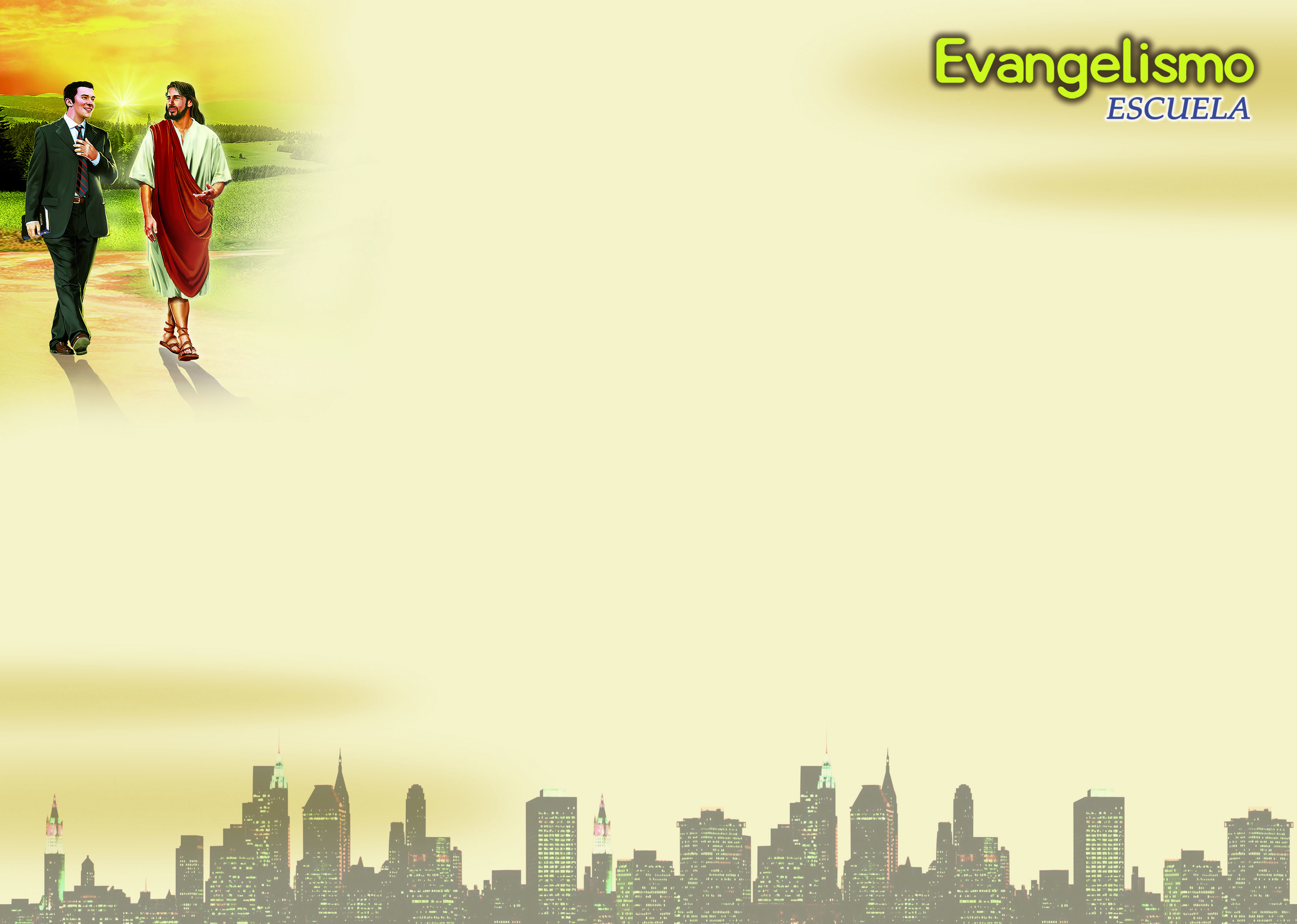 Mantener la iglesia
en grupos pequeños.
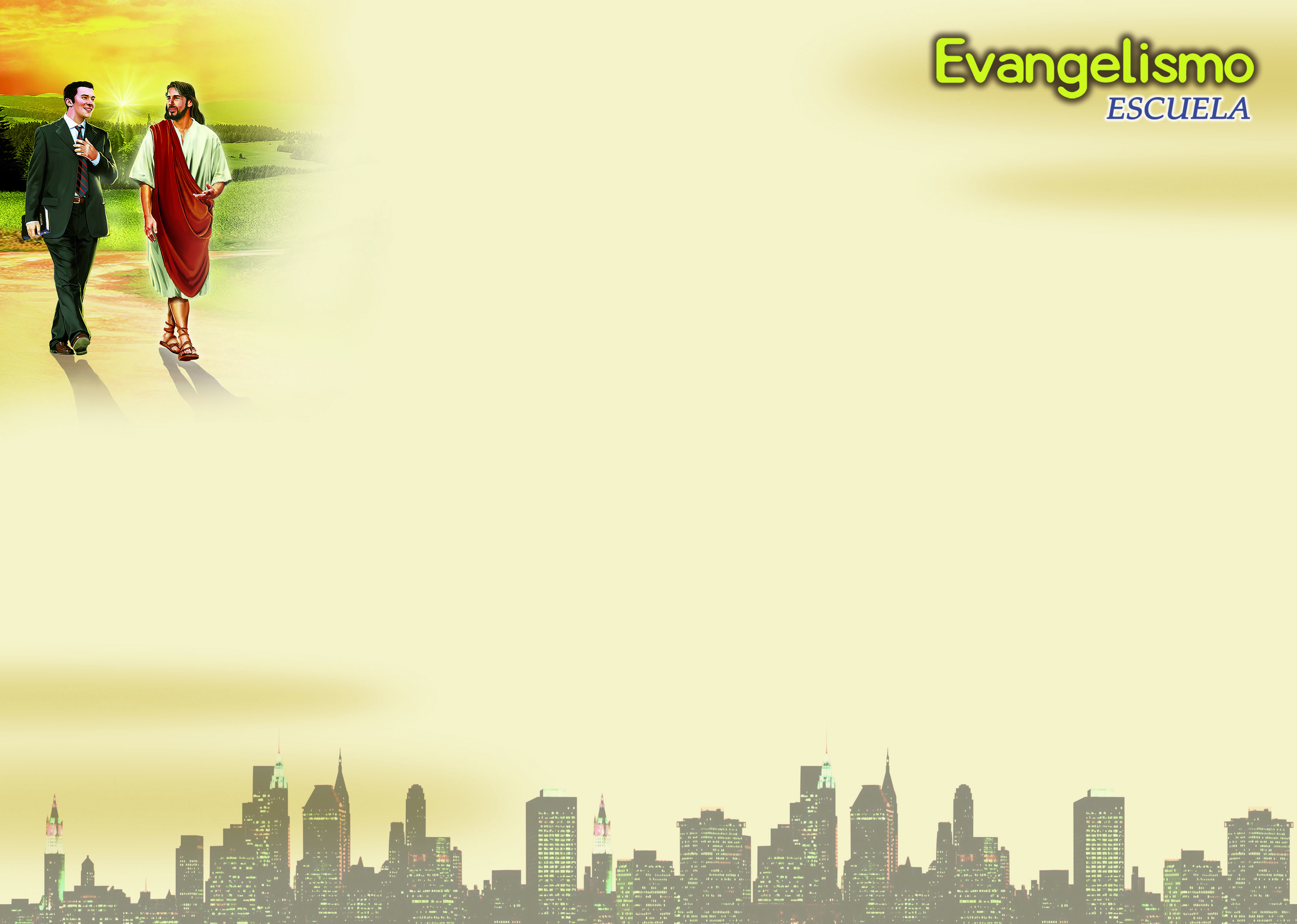 VISITACIÓN EVANGELISTICA
Visitar a todos los hermanos;
Transformar las visitas en evangelismo;
Trabajar con las familias de los hermanos;
Realizar una gran fiesta en cada bautismo.
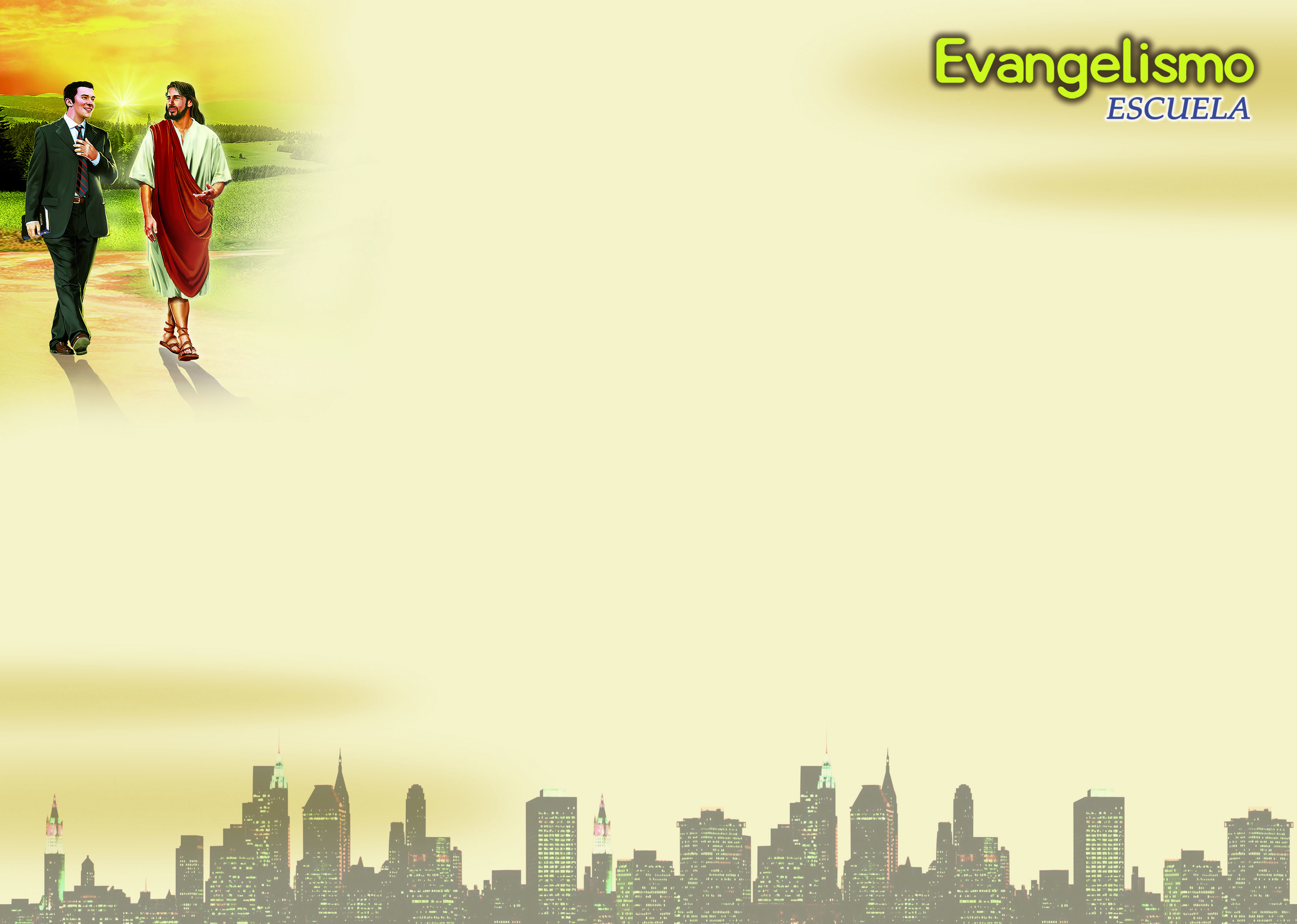 EVANGELISMO DE REENCUENTRO
Hacer una lista de ex-Adventistas;
Orar mucho por ellos;
Marcar la fecha;
Hacer una buena visita a cada uno;
Organizar un bonito programa;
Terminar con un gran bautismo.
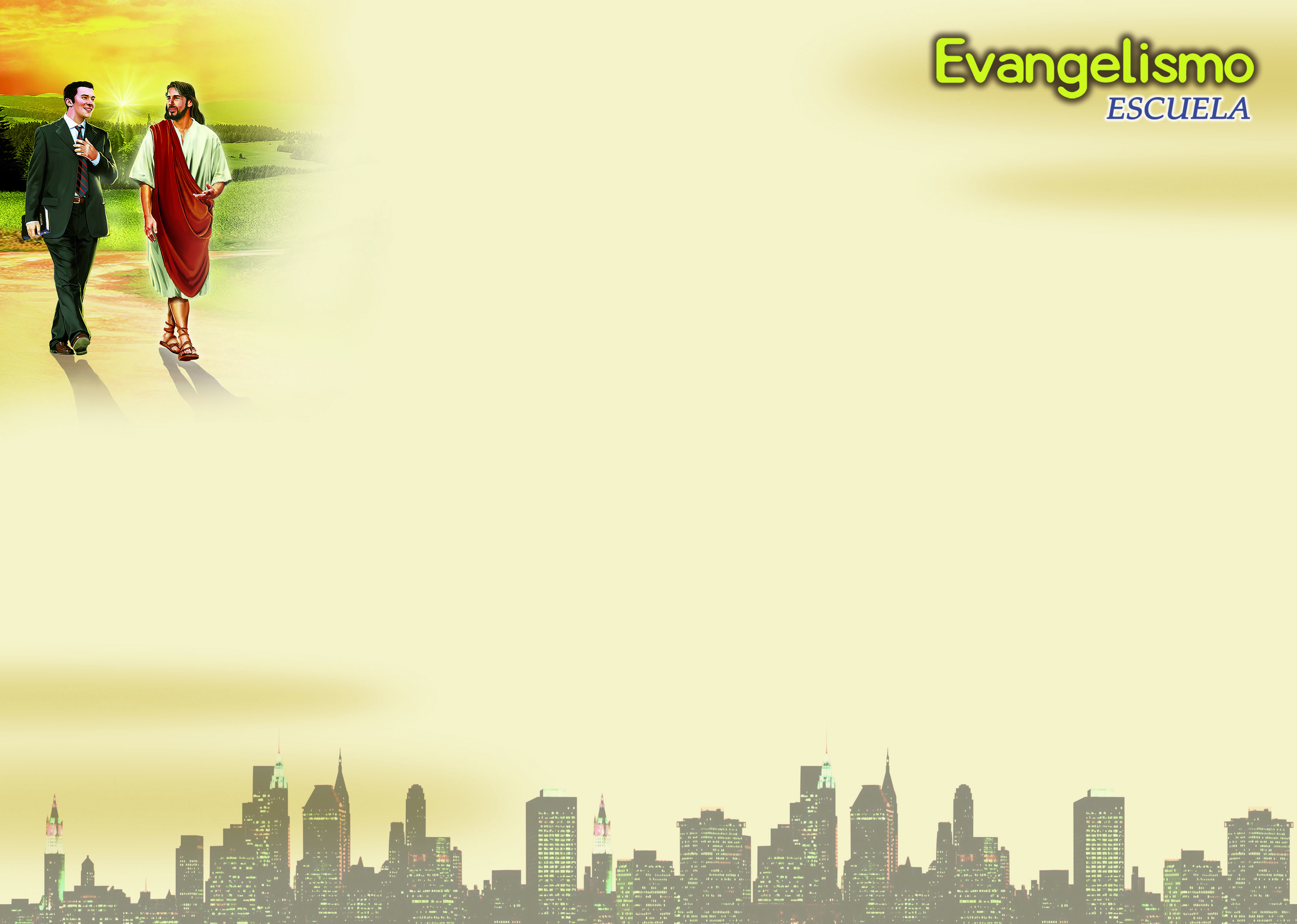 CICLO DE EVANGELISMO
Hacer una serie todos los miercoles;
Otra serie todos los sabados;
Y otra série todos los domingos.
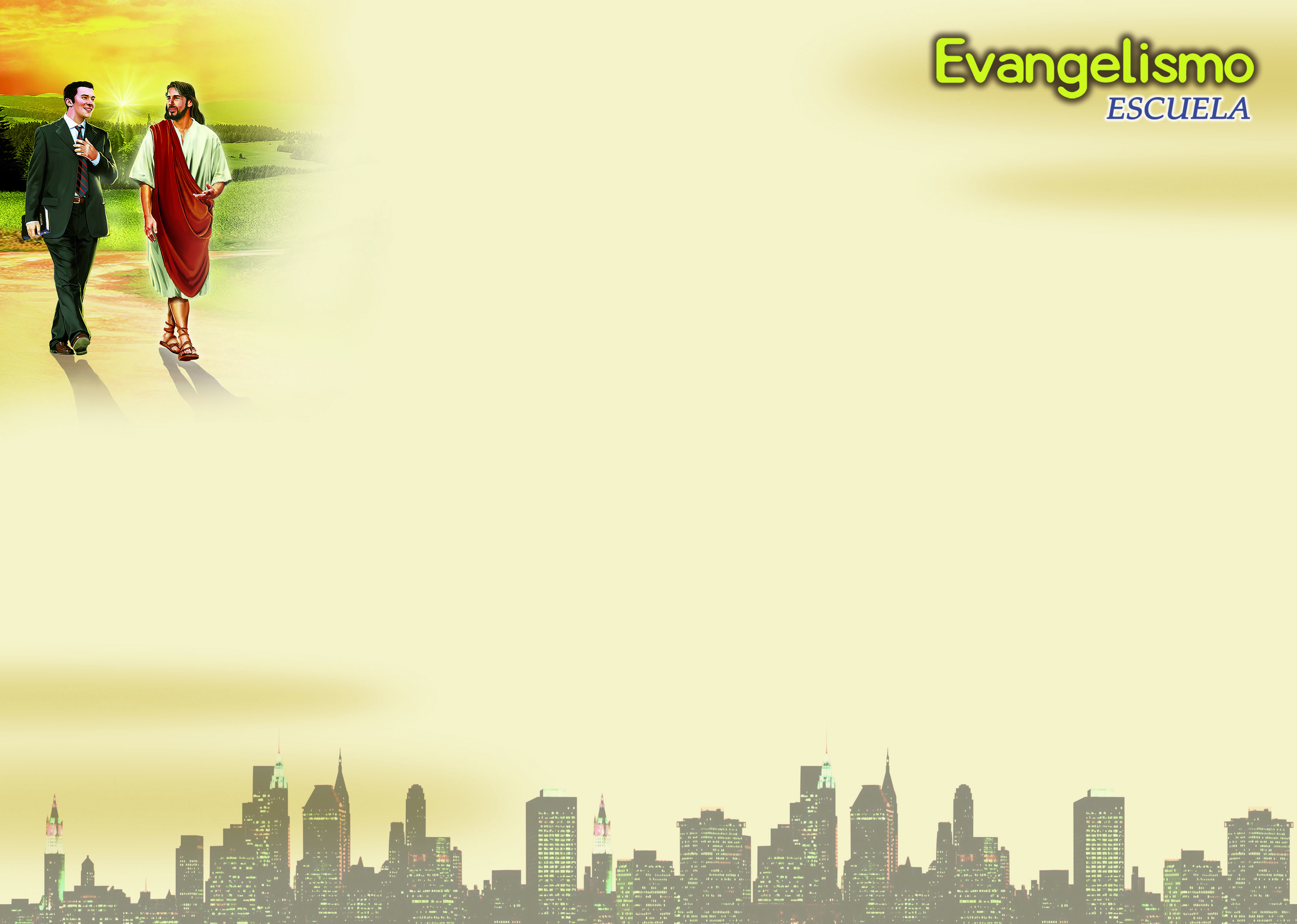 IMPACTO SAMARIA
La estratégia de Jesús
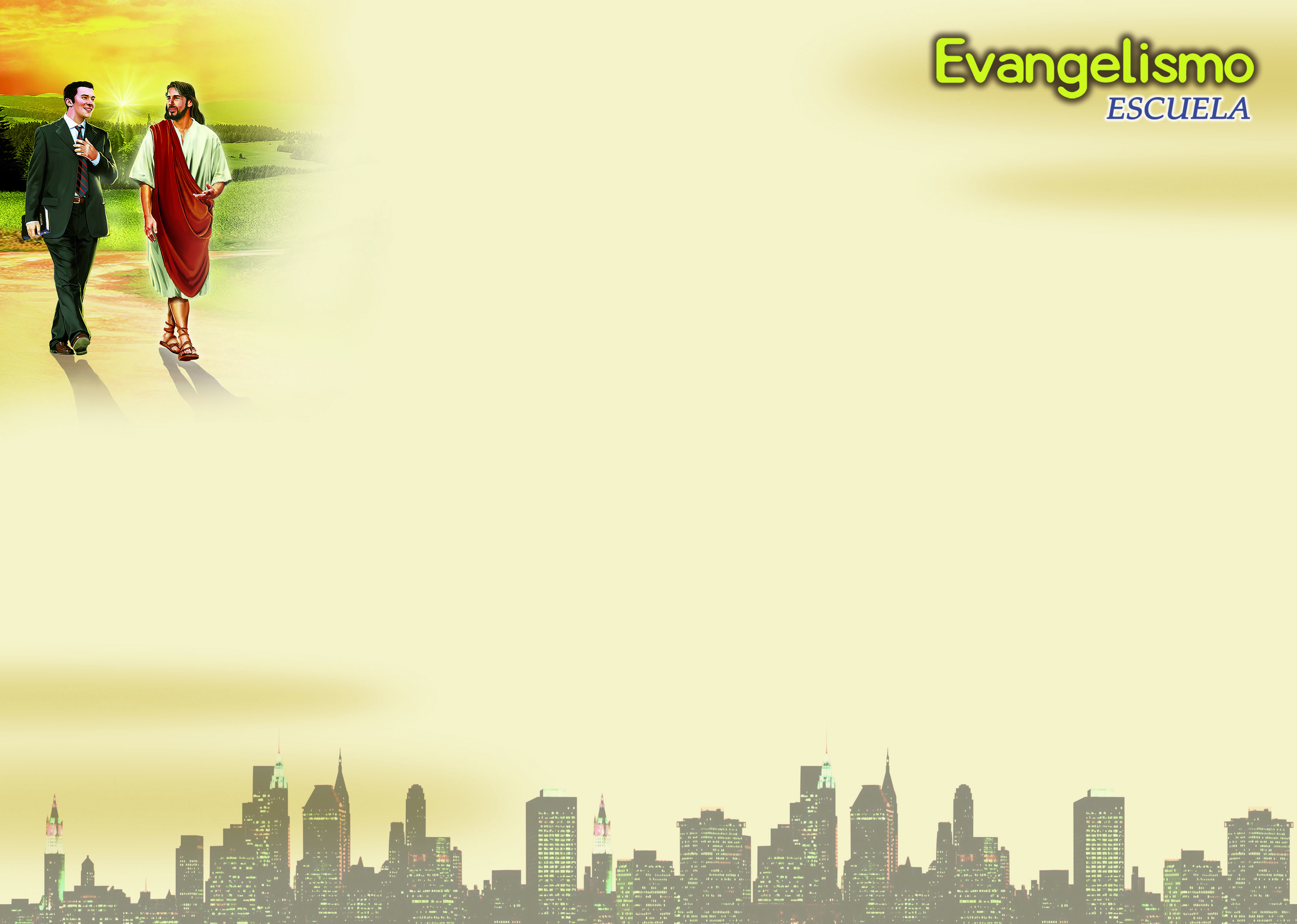 COMUNIÓN
La mujer quedó sola con Jesús
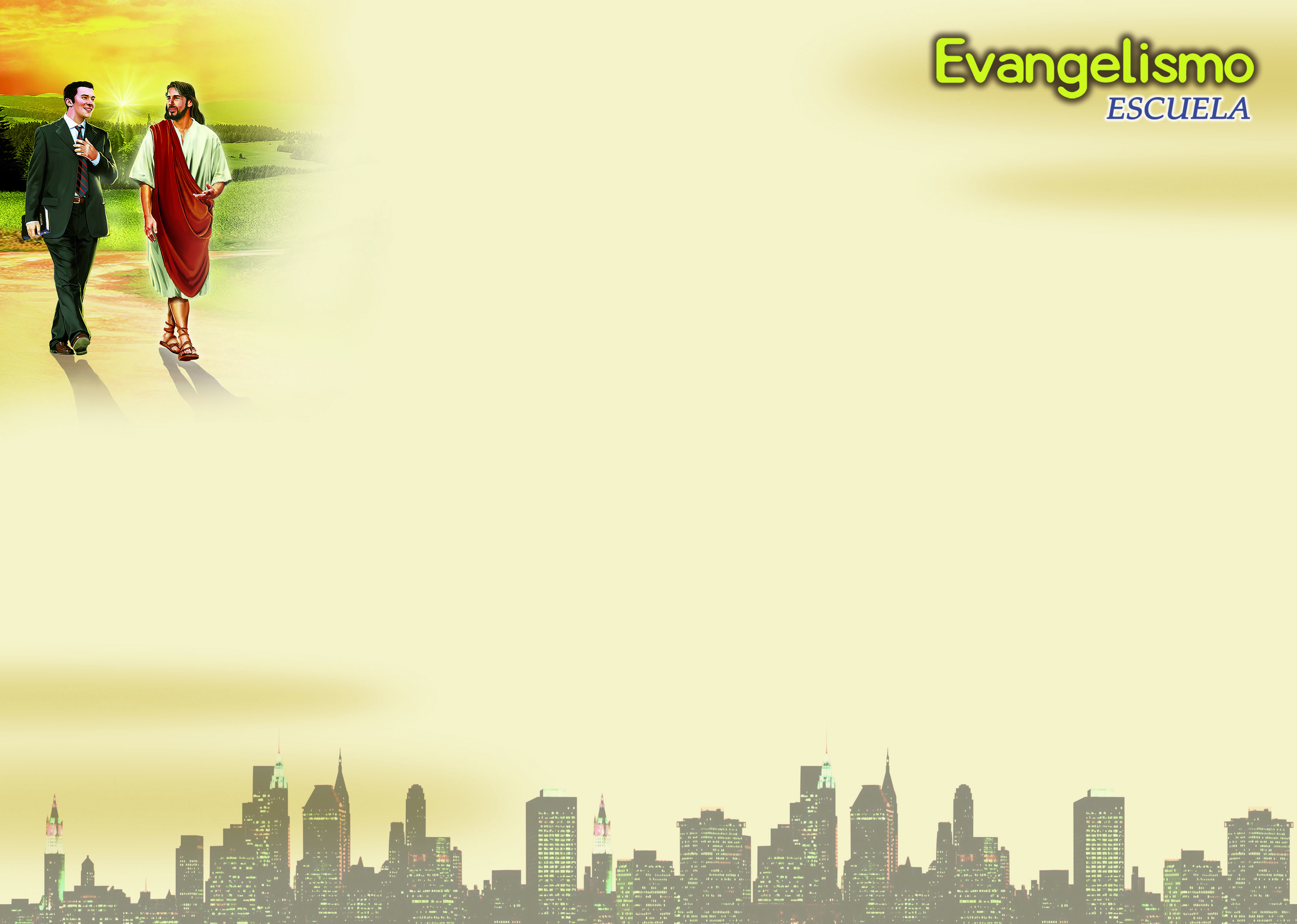 REAVIVAMIENTO Y REFORMA
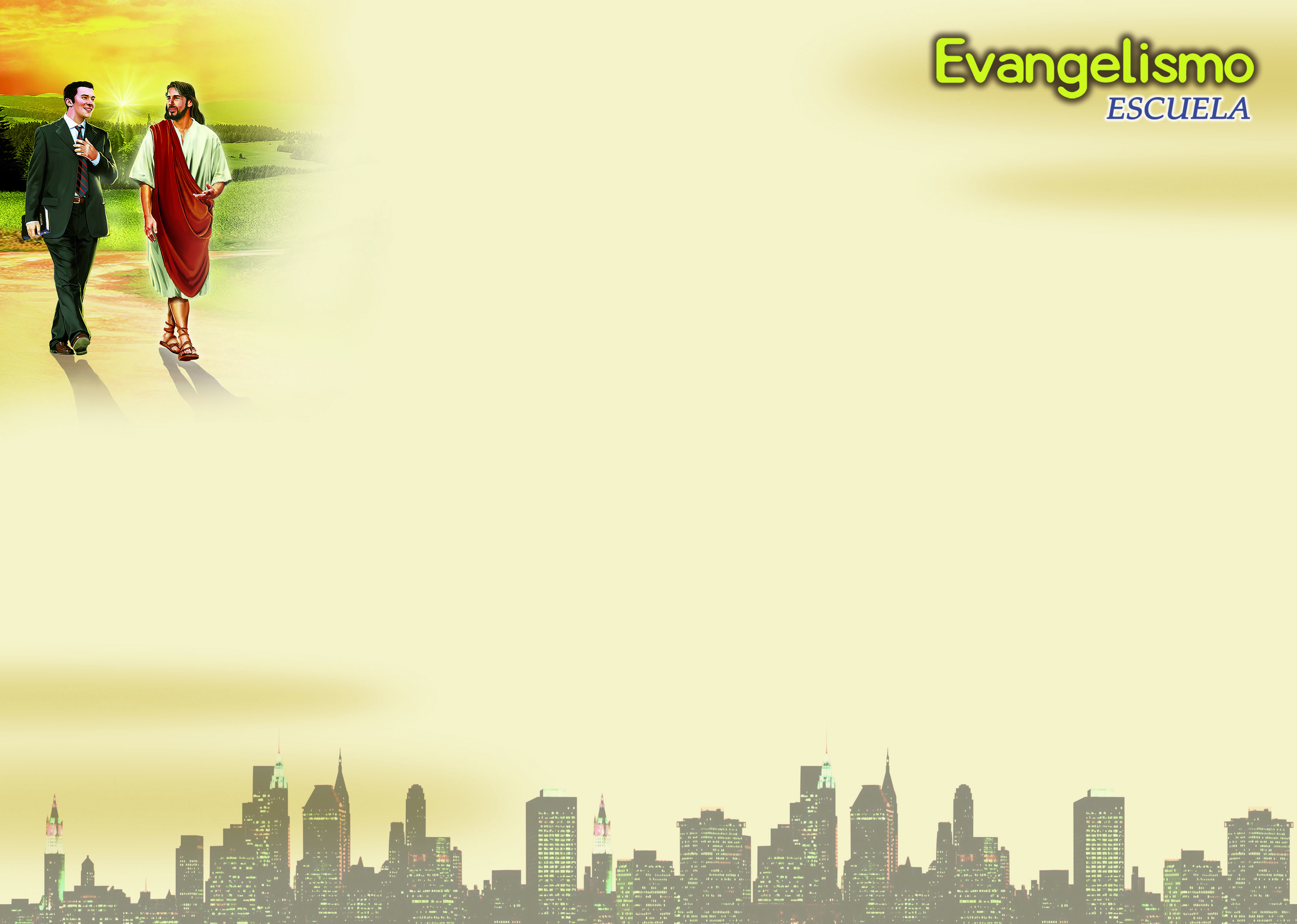 MISIÓN
La mujer testificó de Jesús
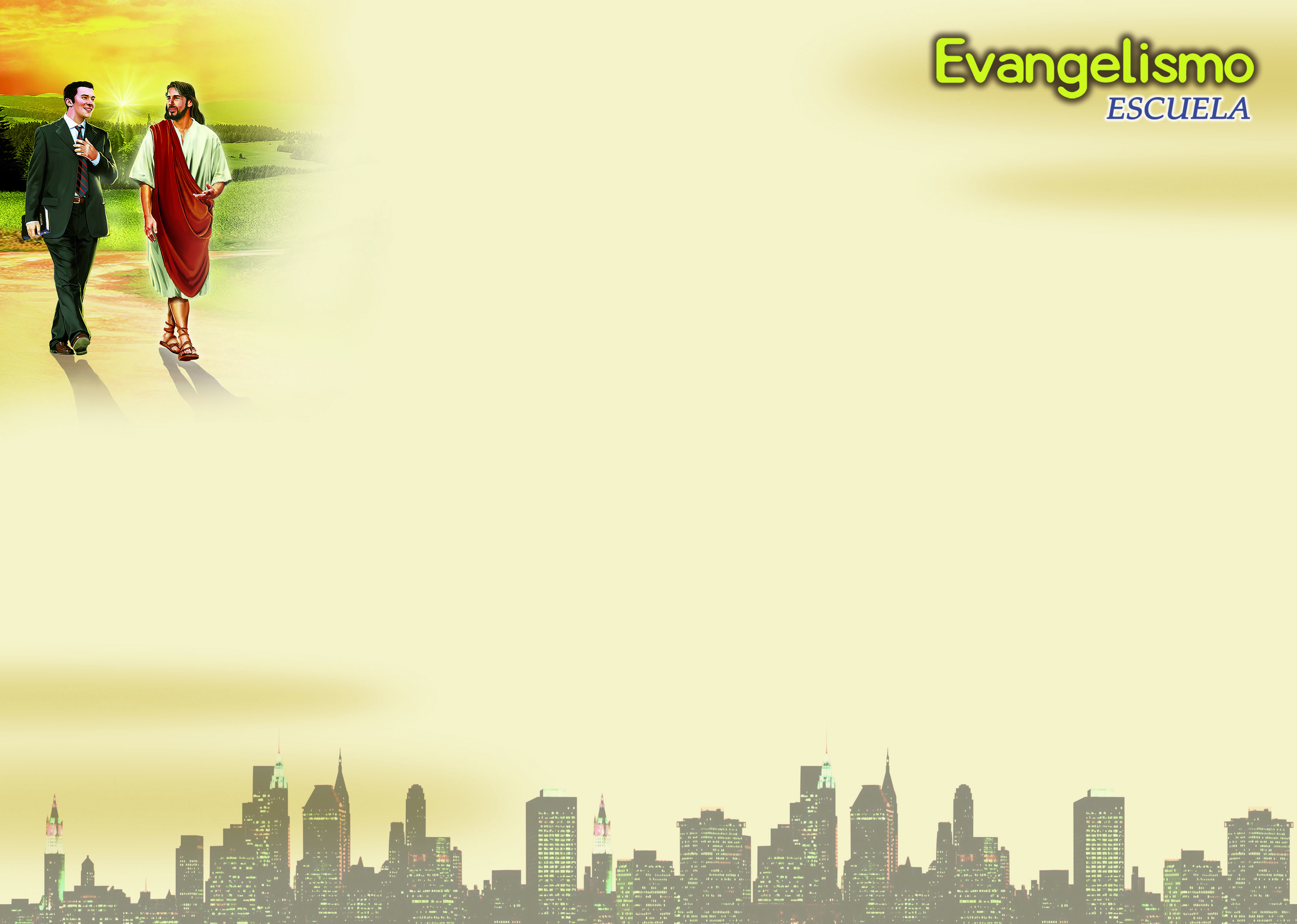 GRAN CONSECHA EN SAMARIA